De julho a outubro de 2023
Esta edição é voltada exclusivamente para a inscrição de instituições/coletivos como:
instituições/coletivos
Quem pode Participar
De julho a outubro de 2023
Ensino Superior
Escolas
Defesas Civis
Públicas, privadas, comunitárias
Institutos Federais
Faculdades e Centros de Educação Tecnológica
Públicas, privadas, comunitárias
Educação Infantil até Ensino Médio; EJA
Municipais, Estaduais
NUDECs; NUPDECs
Outros
Coletivos | Movimentos Sociais
Coletivos jovens, Escoteiros, Grupos religiosos
Comitês de Bacia Hidrográfica
MST, MTST, entre outros
Agências de saúde
Cruz Vermelha, Bombeiros
e outras.
Quais ações posso inscrever
atividades (pesquisa, extensão, estudo do meio, mapeamento, monitoramento)
oficina, evento
palestra, campanha
outras
projeto (em andamento ou concluído)
formação (professores, comunidade)
De julho a outubro de 2023
Como  participar e se inscrever
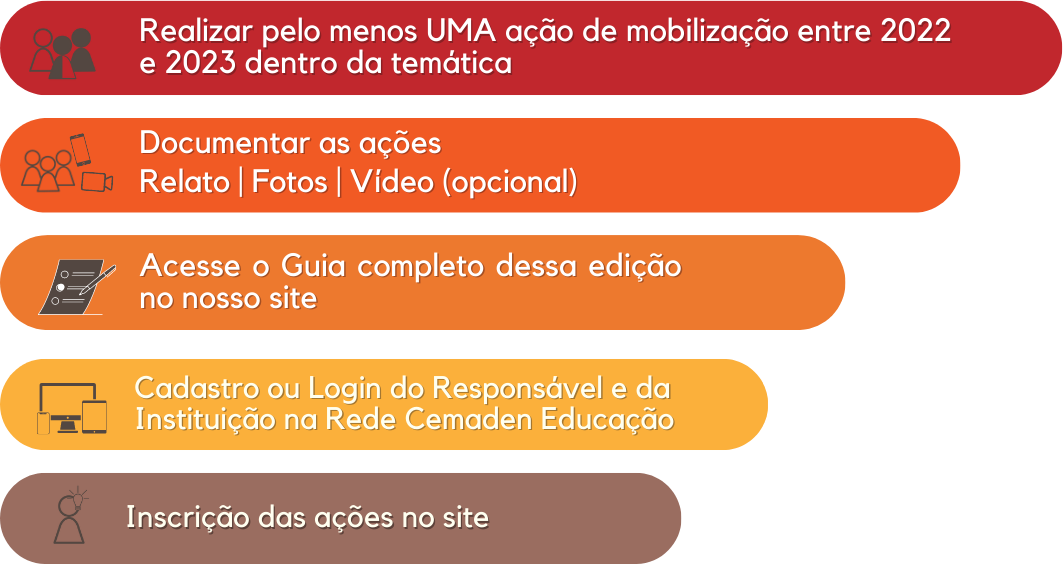 Informações importantes:
Inscrições: 01/08 até 31/10
Premiação para as cinco categorias
Para tirar dúvidas: campanha.cemaden@gmail.com
educacao.cemaden.gov.br/campanha
Parceiros: